Муниципальное общеобразовательное учреждение«Начальная школа-детский сад для обучающихся, воспитанников с ограниченными возможностями здоровья №98 «Хрусталик»
Музей «Путешественники в историю»

Руководитель музея Е.В. Пятышева
Общий вид музея «Путешественники в историю»
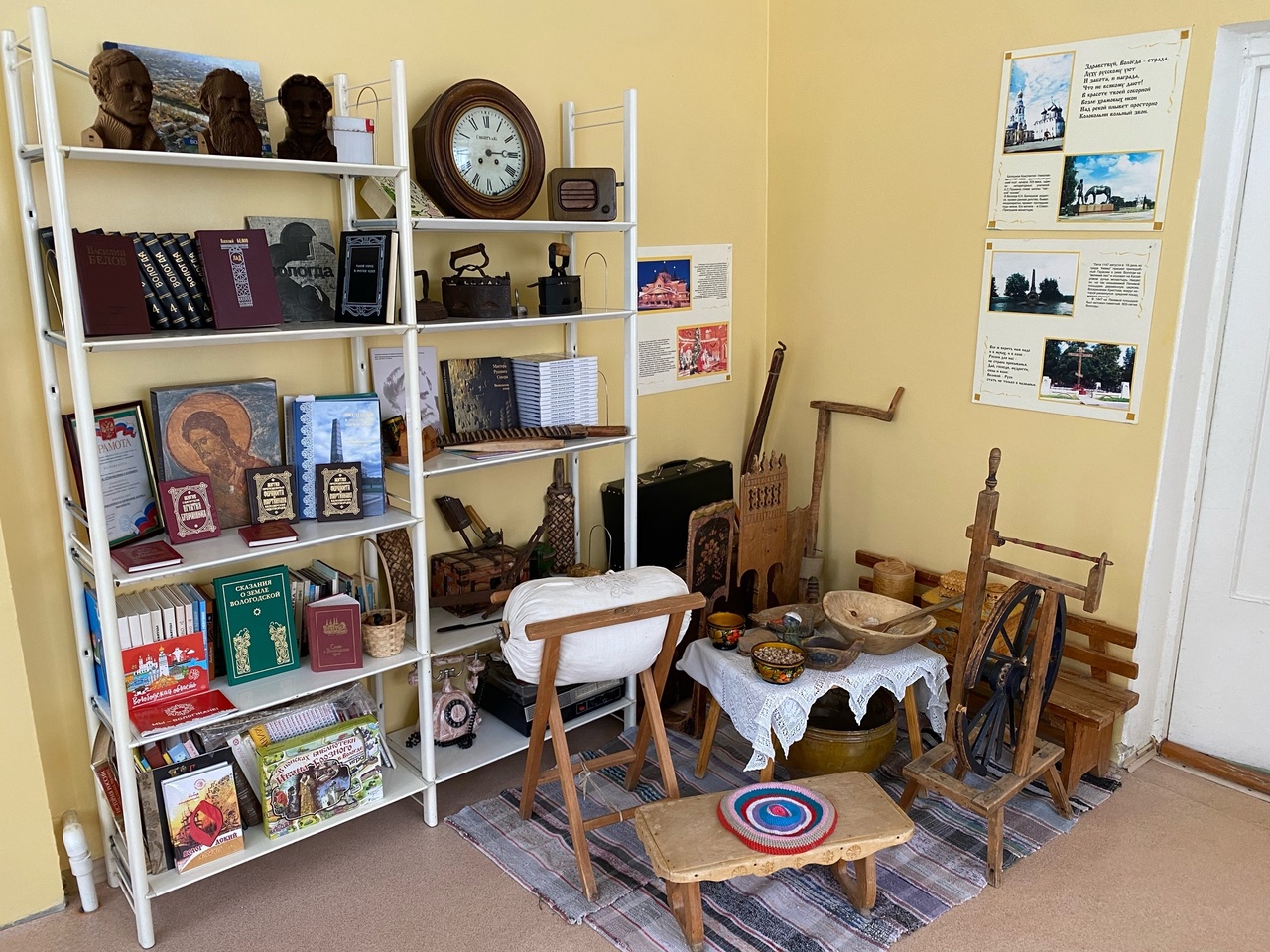 «Юные экскурсоводы»
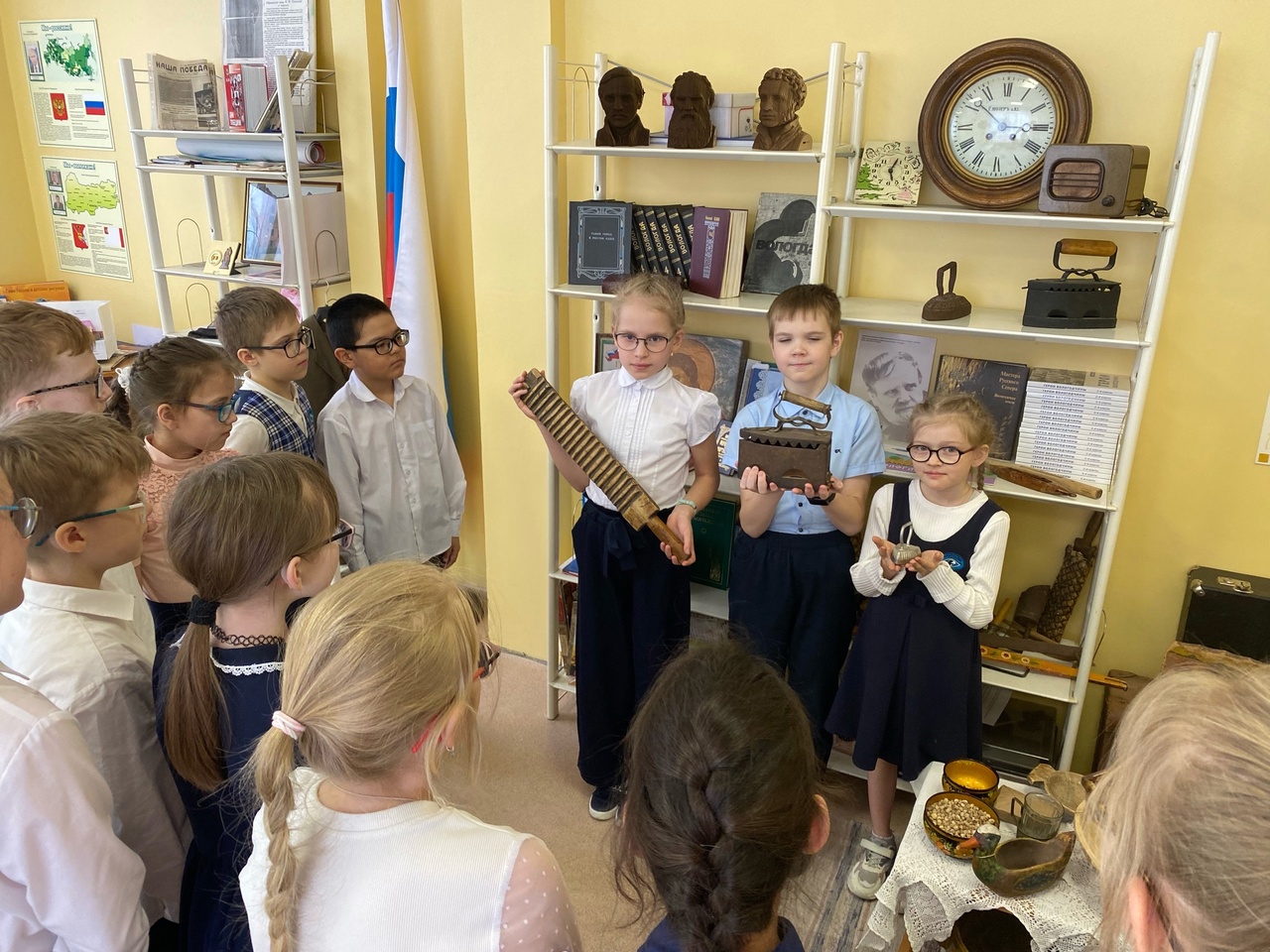 «Коллекция утюгов»
Литой чугунный утюг«Утюжок – малышка»(Кичменского - Городецкого района, деревня Некипелово)
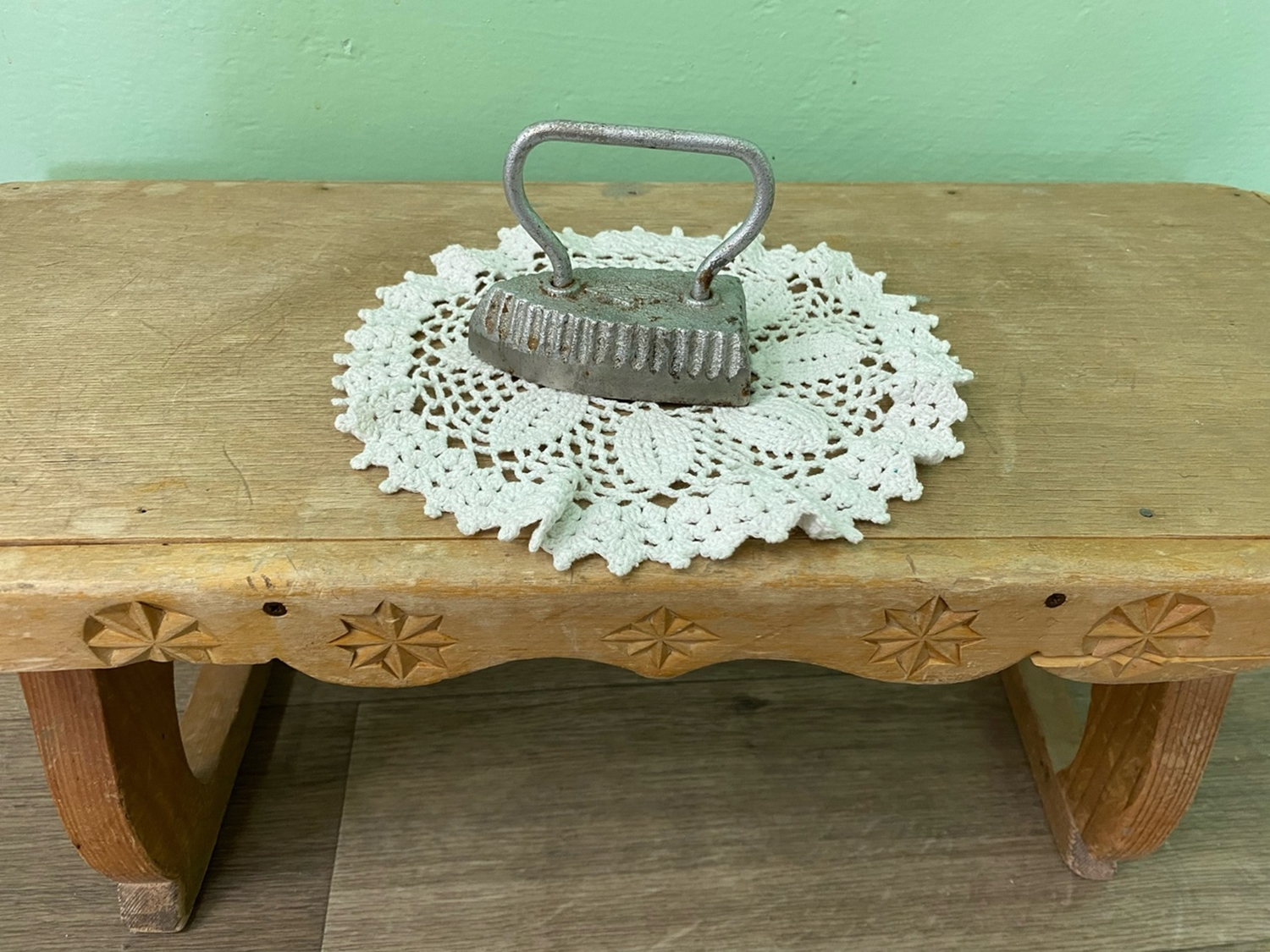 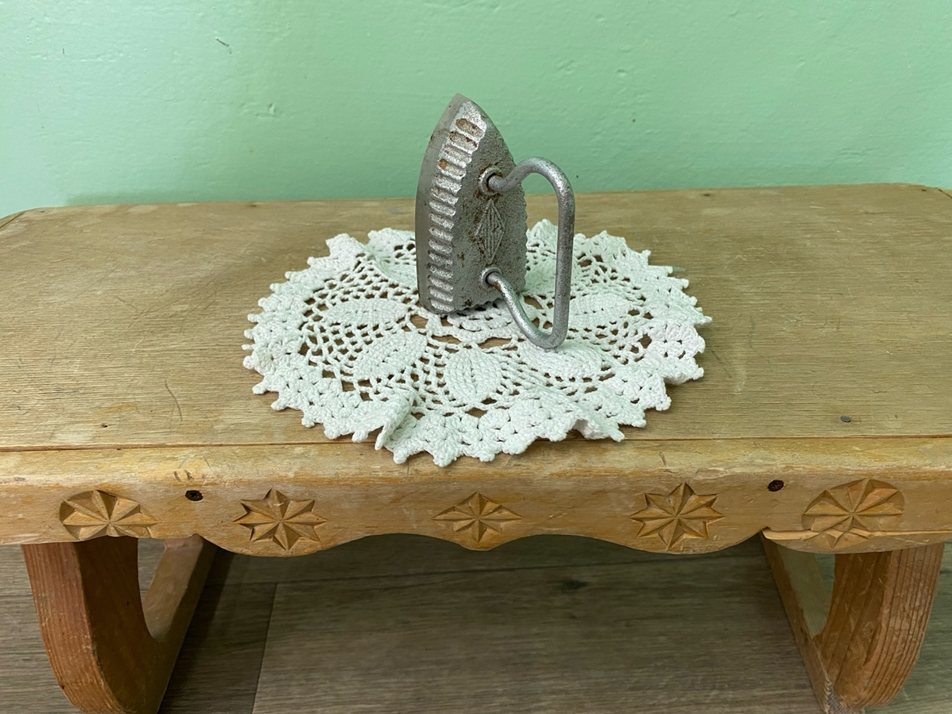 Экспозиция «Вологда военная»